Título
Fecha
INFORME  ESTADÍSTICO SONDEO
Julio –Diciembre 2019
Autor
Cargo
Dirección de Atención al Usuario, Intervención Temprana y Asignaciones
Informe Estadístico Sondeo  
 II Semestre 2019
Objetivo
La Fiscalía General de  la Nación realizó para el II semestre de 2019 un sondeo cuyo objetivo fue establecer el grado de conocimiento de nuestros usuarios, respecto a algunos servicios de competencia de  la entidad.
Informe Estadístico Sondeo  
 II Semestre 2019
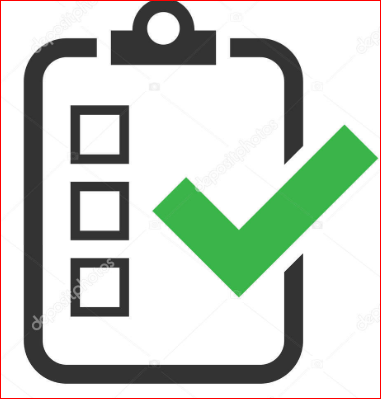 Pregunta:
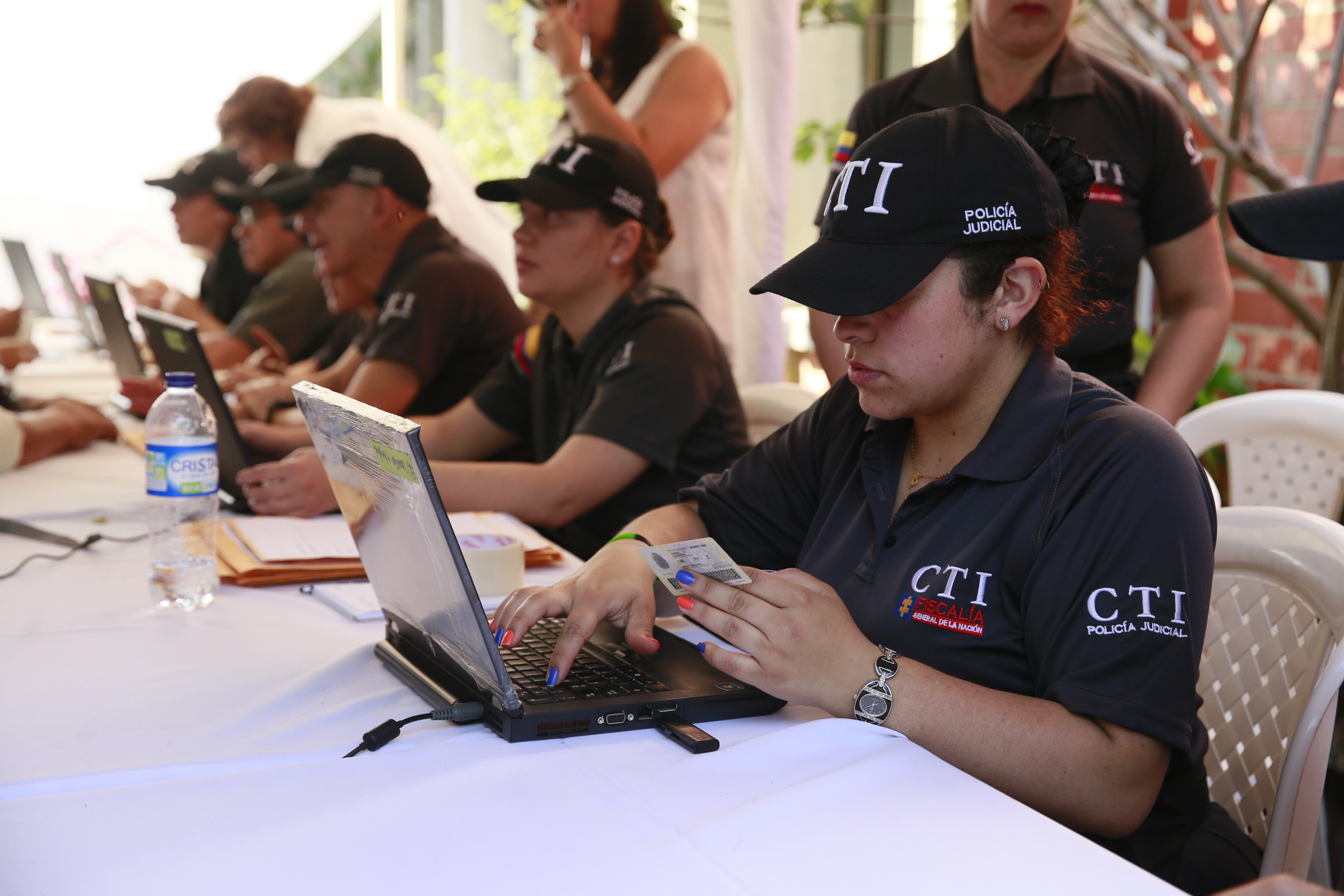 ¿De los siguientes servicios sabe usted cuales  son de competencia de la Fiscalía Genera  de la Nación?
Regulación cuota alimentaria
Denuncia por violencia intrafamiliar
Quejas de funcionarios de otras entidades
Reportar hechos de corrupción
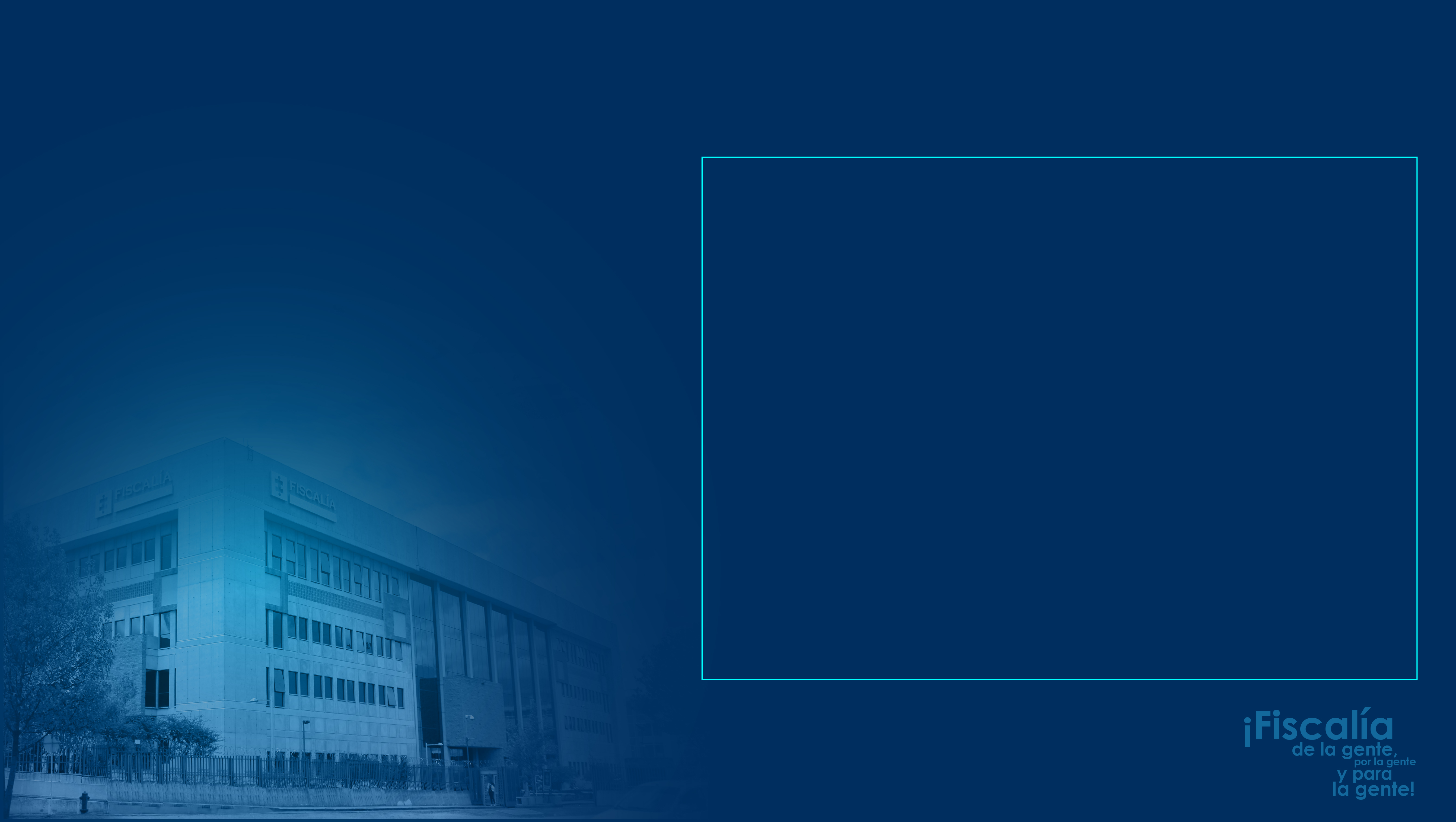 Resultados :
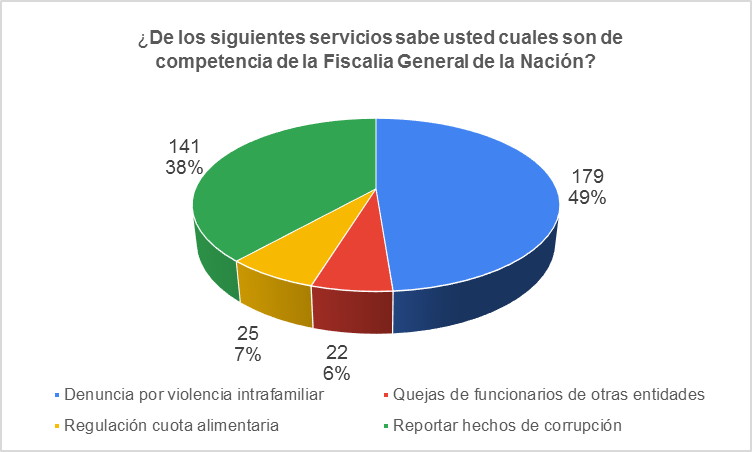 Participación de los Usuarios : Se obtuvo una participación de 220 usuarios. 

Conocimiento de las conductas delictivas de competencia de  la Fiscalía General de la Nación :

Violencia Intrafamiliar :179 respuestas
Reportar hechos de corrupción:141 respuestas
Informe Estadístico Sondeo  
 II Semestre 2019
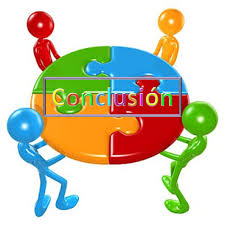 Conclusión y compromiso
Del resultado del sondeo se evidencia  de forma positiva que los usuarios conocen y diferencian los asuntos de competencia de la entidad  vs aquellos asuntos que no son de  nuestra competencia.

Desde la Dirección de Atención al Usuario, Intervención Temprana y Asignaciones en articulación con la Dirección de Comunicaciones, se dará continuidad a la socialización de los servicios de la entidad a través de los canales dispuestos por la misma, con el fin de fortalecer el componente No. 4 del Plan Anticorrupción relacionado con los mecanismos para mejorar la atención.